МКОУ РАООП «Старогородковская специальная (коррекционная школа – интернат им. Заслуженного учителя РФ Фурагиной А.В.»Тема: «Организация процесса обучения и воспитания детей с интеллектуальными нарушениями (ОВЗ).учитель – логопед     Федотова Виктория Васильевна
Л
С
Р
Ш
З
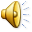 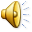 .

Логокоррекция в обучении и воспитании детей с интеллектуальными нарушениями
Цель логокоррекции
коррекция дефектов устной и письменной речи обучающихся, способствующая успешной адаптации в учебной деятельности и дальнейшей социализации детей логопатов.
Задачи
Работать над развитием речи обучающихся, повышением их активности и самостоятельности, способствующим умственному и речевому развитию.
Развивать артикуляционную и мелкую моторику.
Формировать навык чтения, с  опорой  на жизненный опыт детей. Обучать осмысленному чтению, письму.
Развивать фонематический слух.
Обучать списывать с печатного текста, говорить перед классом, отвечать на вопросы, спрашивать, рассказывать о своих наблюдениях.
Расширять и уточнять представления обучающихся  об окружающей среде в ходе чтения,  рассмотрения иллюстраций.
Создать условия для коррекции и развития познавательной деятельности обучающихся (общих учебных умений и  навыков, слухового и зрительного восприятия, памяти, внимания, фонематического слуха) и общей координации движений, мелкой моторики.
Методологические и теоретические основы программы
В качестве одного из таких оснований могут выступать принципы, определяющие построение, реализацию программы и организацию работы по ней:
-гуманизма – вера в возможности ребёнка, субъективного, позитивного подхода;
- системности – рассмотрения ребёнка как целостного, качественного, своеобразного, динамично развивающегося субъекта; рассмотрение его речевых нарушений во взаимосвязи с другими сторонами психического развития;
- реалистичности – учёта реальных возможностей ребёнка и ситуации, единства диагностики и коррекционно-развивающей работы;
- деятельностного подхода-опоры коррекционно-развивающей работы на ведущий вид деятельности, свойственный возрасту;
- индивидуально-дифференцированного подхода -  изменение содержания, форм и способов коррекционно-развивающей работы в зависимости от индивидуальных особенностей ребёнка, целей работы;
- системного подхода – взаимосвязь коррекционно-развивающих действий на звукопроизношение, фонематические процессы, лексику и грамматический строй речи.
Содержание обучения
Логопедическая коррекция имеет  важное значение в  начальный период овладения школьниками русским языком. От степени  приобретенных знаний и  прочности сформированных  на  обозначенном этапе умений и навыков зависит успех в дальнейшем освоении  глубин русского языка.

Формирование полноценной учебной деятельности возможно лишь при достаточно хорошем уровне развития речи, который предполагает определенную степень сформированности средств языка (произношения, грамматического строя, словарного запаса), а также умения свободно и адекватно пользоваться этими средствами в целях общения.
Нарушения речи детей
нарушение звукопроизношения;
недоразвитие фонематического восприятия и фонематического анализа;
аграмматизмы, проявляющиеся как в простых, так и в сложных формах словоизменения;
нарушения словообразования;
недостаточная сформированность связной речи (в пересказах наблюдаются нарушения последовательности событий, перечисление действий);
со второго класса -  выраженная дислексия, дисграфия,  в старших классах - дизорфография.
Поэтому логопедическое воздействие должно быть направлено на речевую систему в целом, а не только на один изолированный дефект.
7
Характеристика дифференцированного подхода логокоррекции
Диагностика на начало учебного года.
 Планирование работы.
Коррекция нарушений.
Промежуточная диагностика.
Работа над оставшимися дефектами.
Диагностика на конец года.
8
Организация деятельности
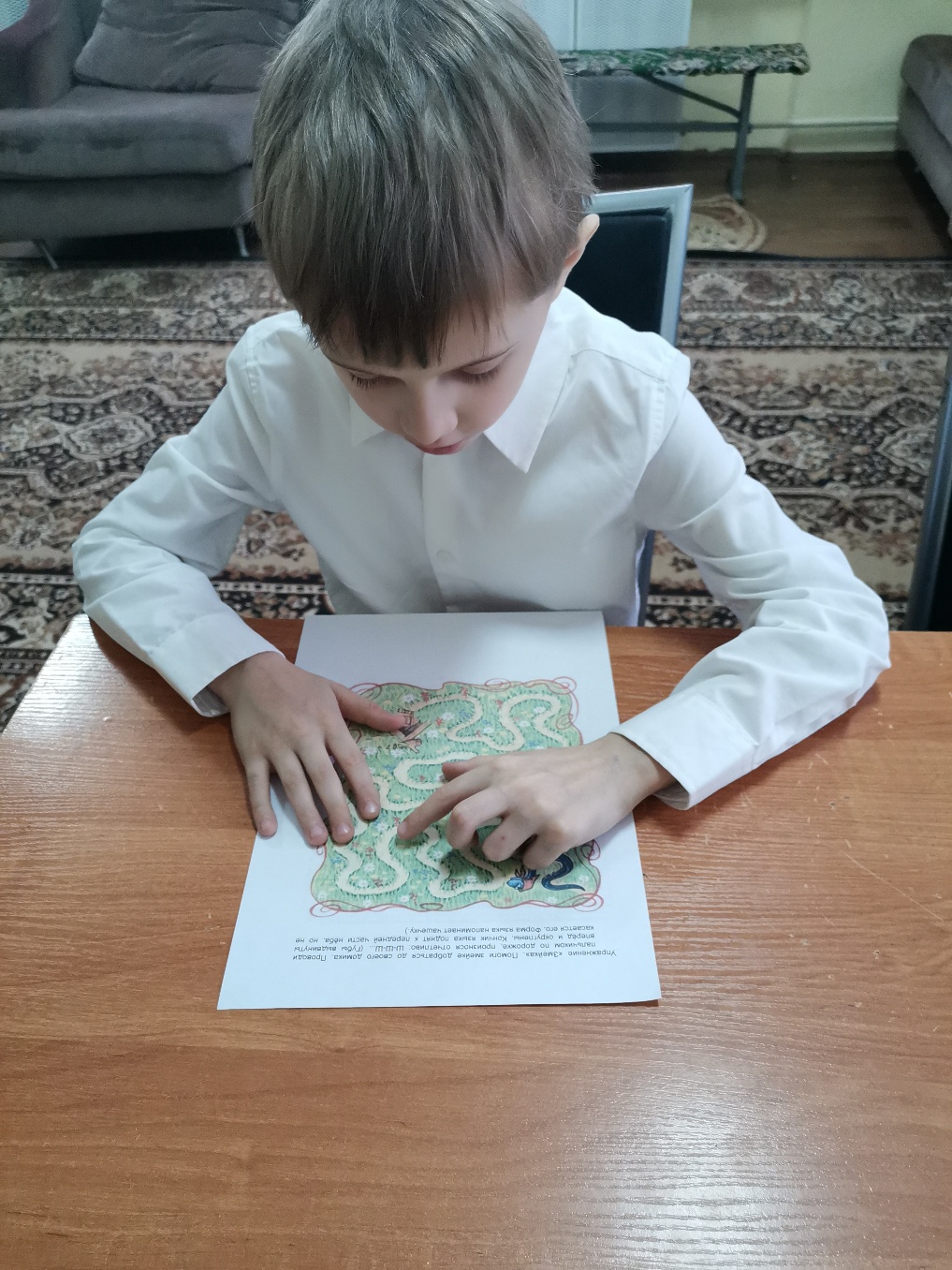 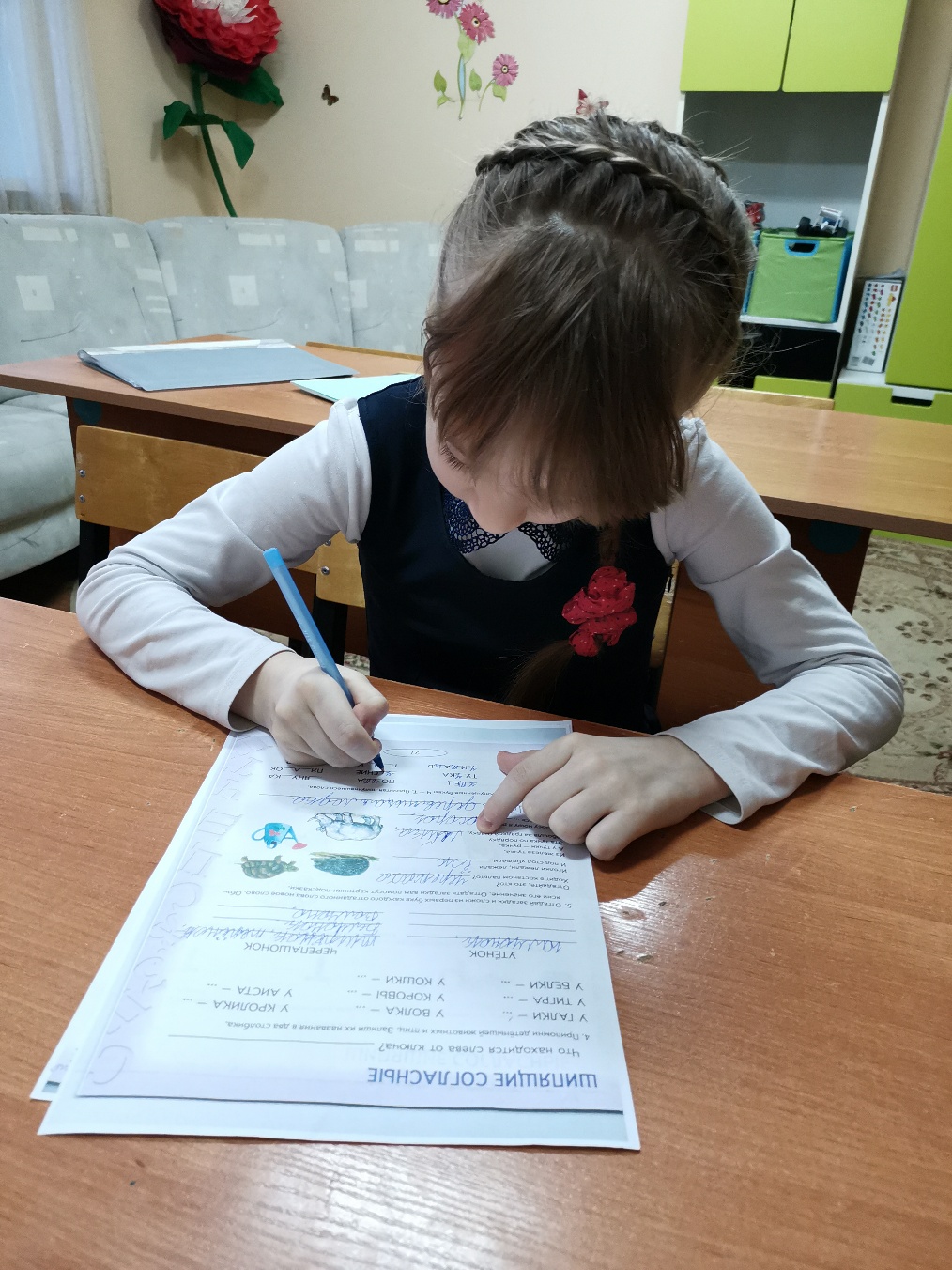 9
Организация деятельности
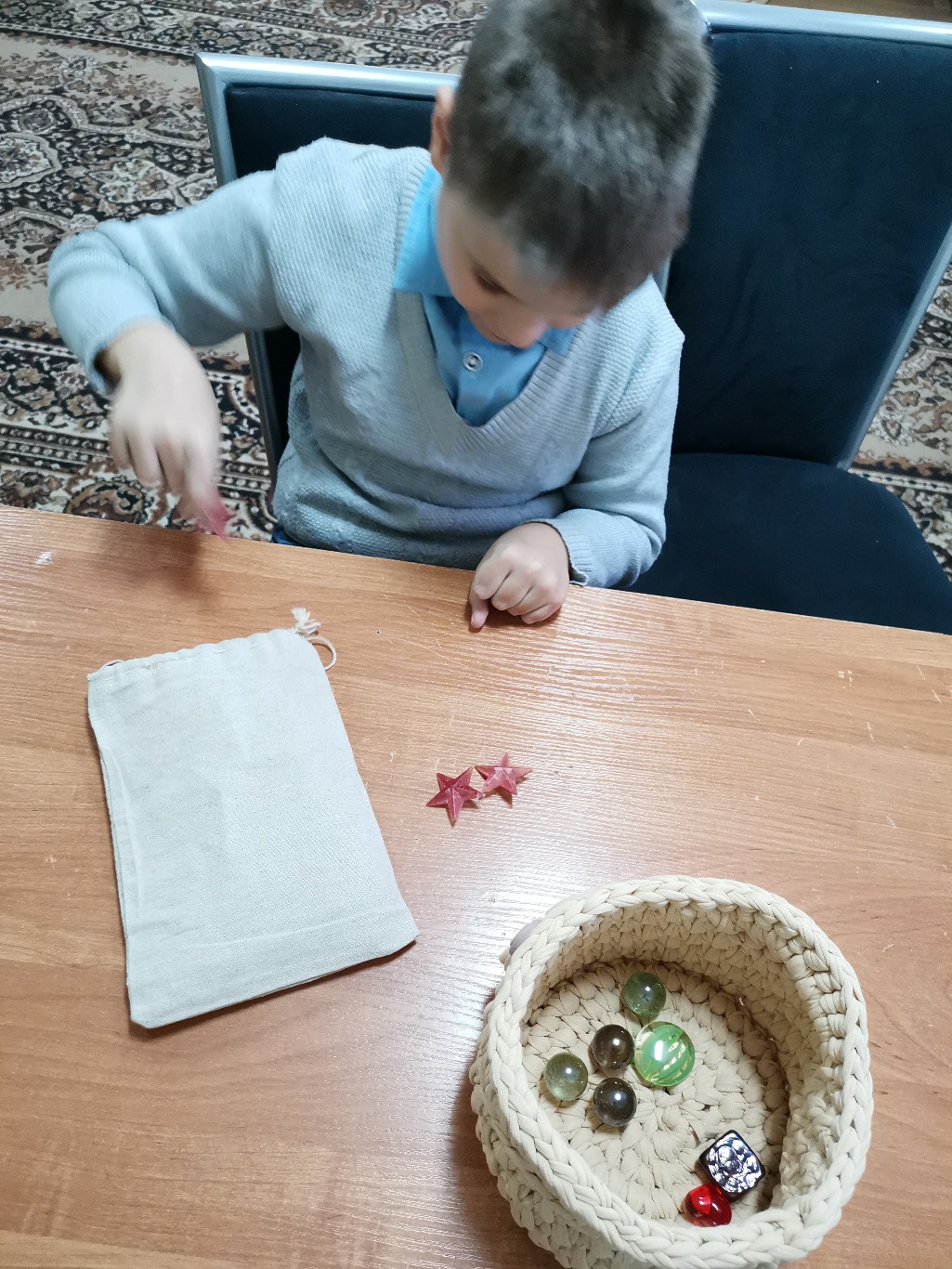 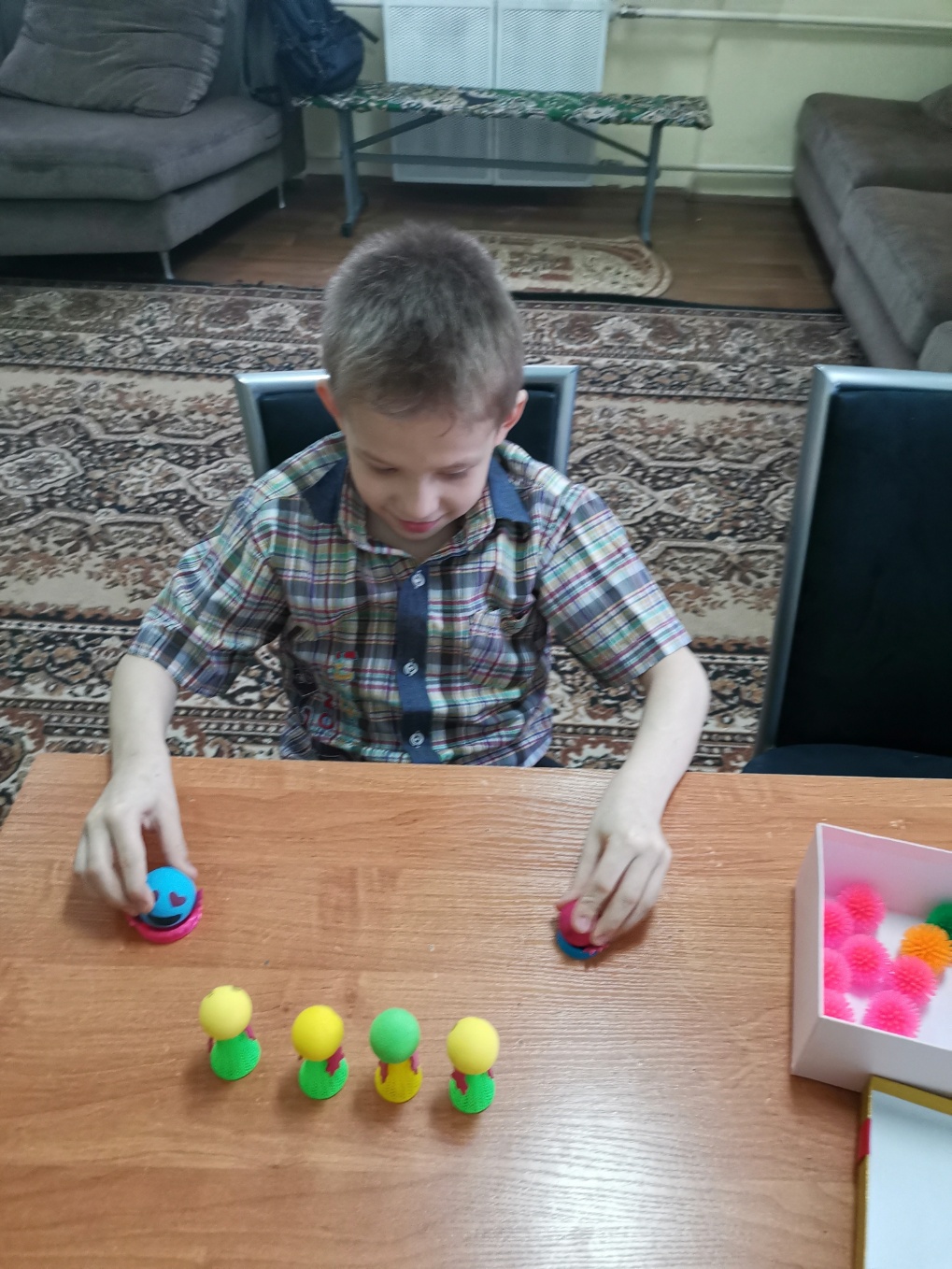 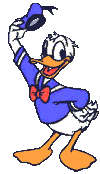 10
Организация деятельности
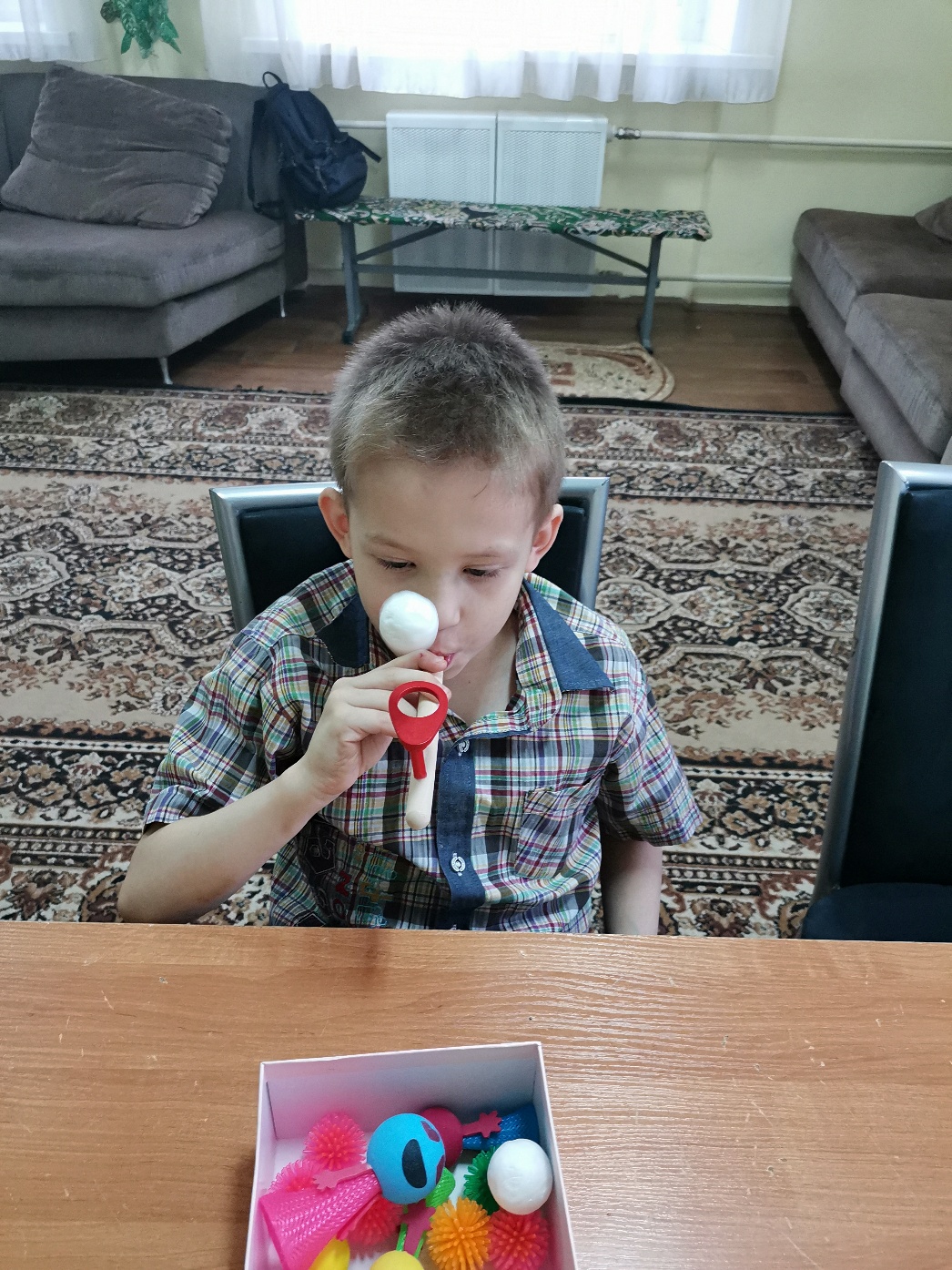 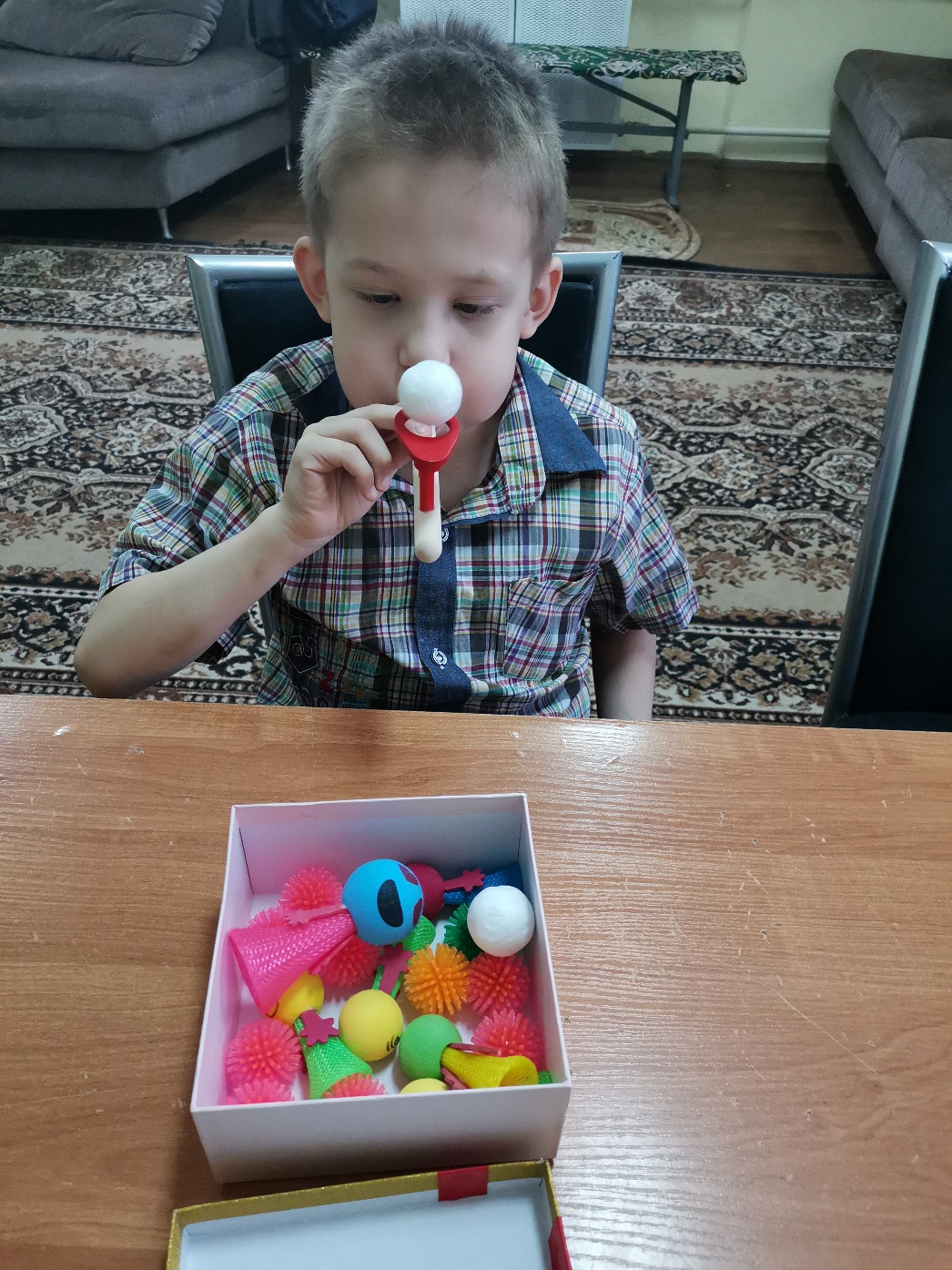 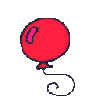 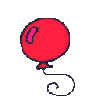 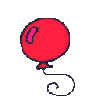 11
Организация деятельности
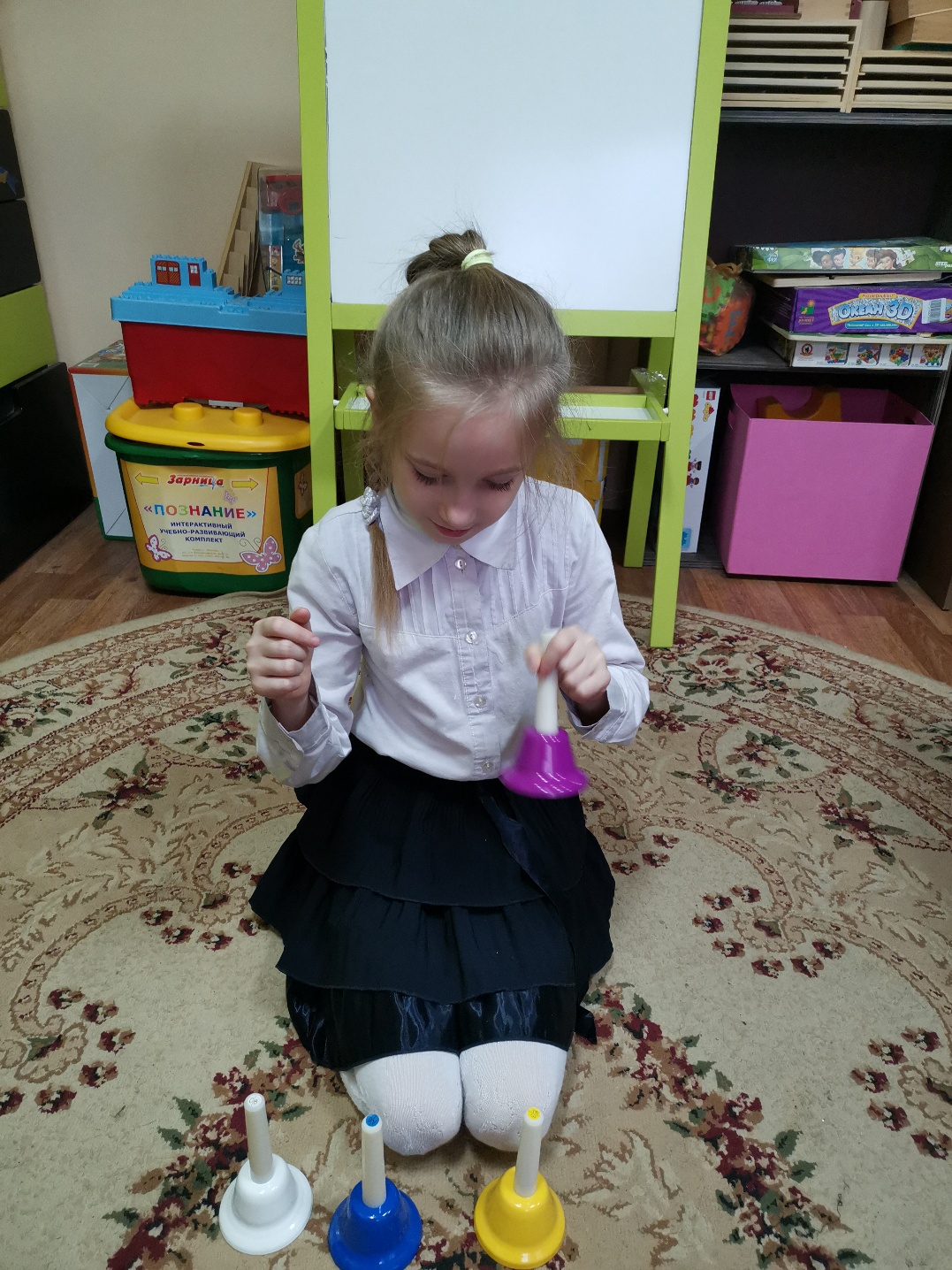 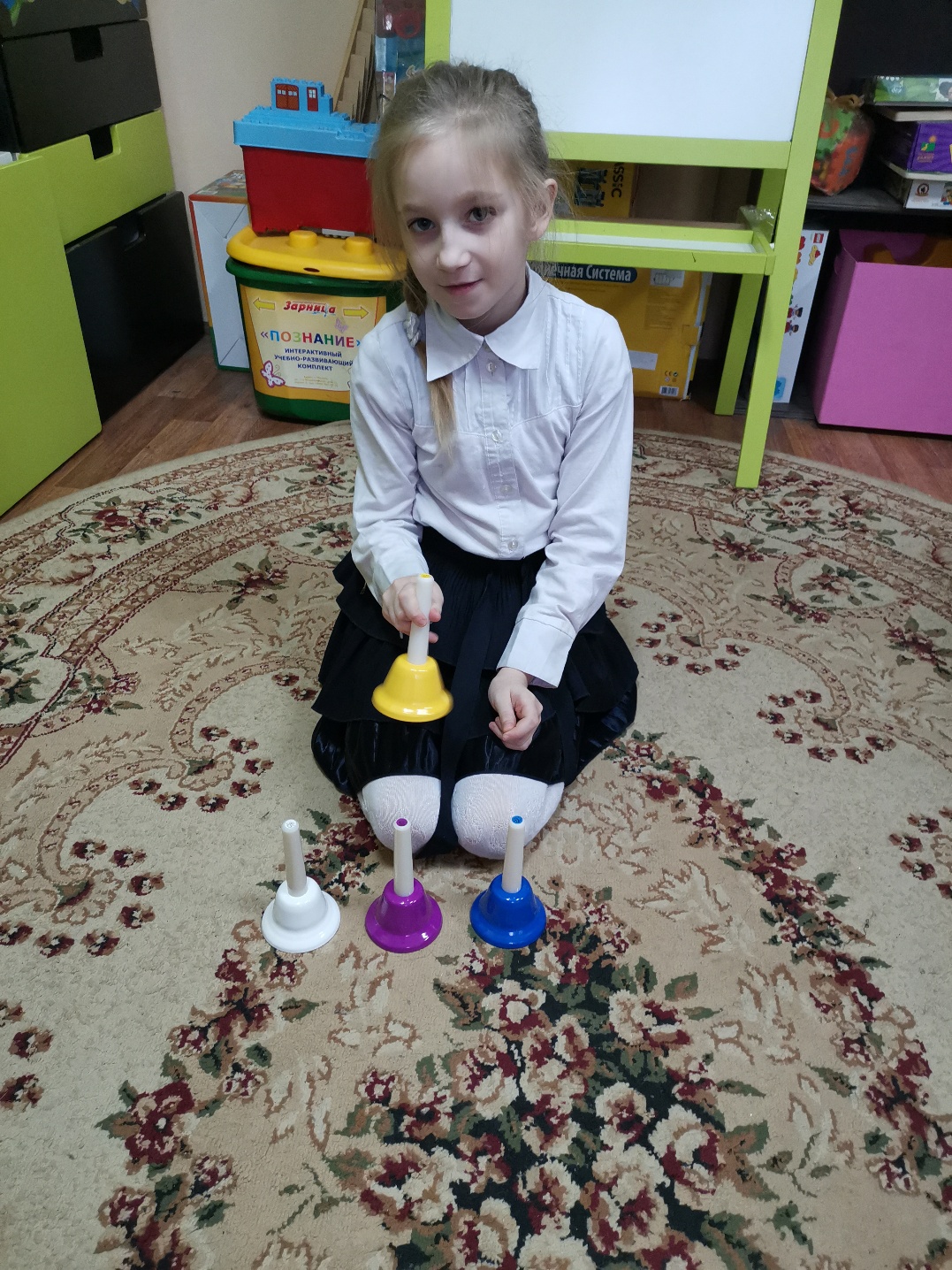 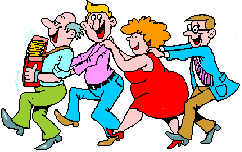 30.01.2020
12
Организация деятельности
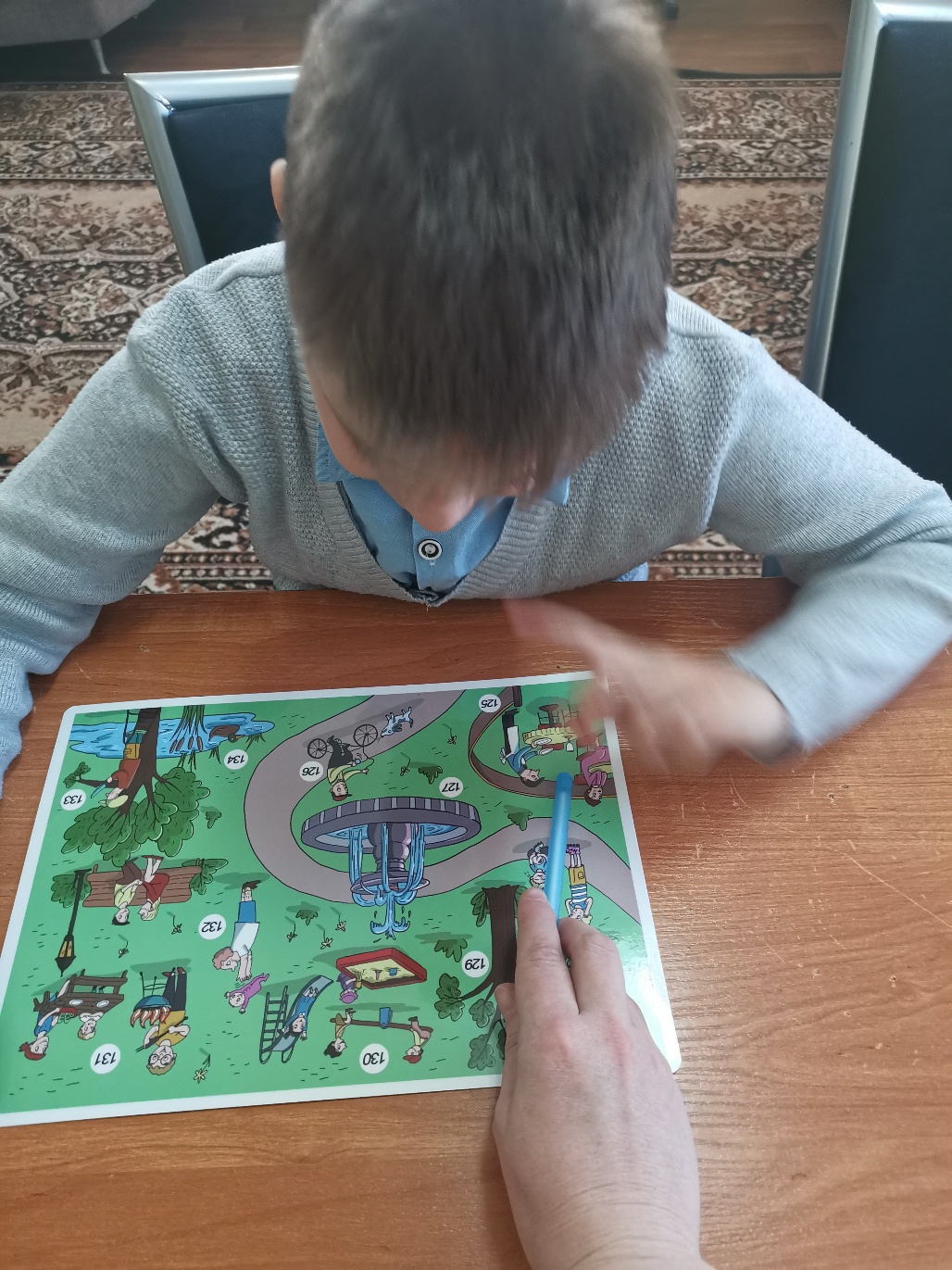 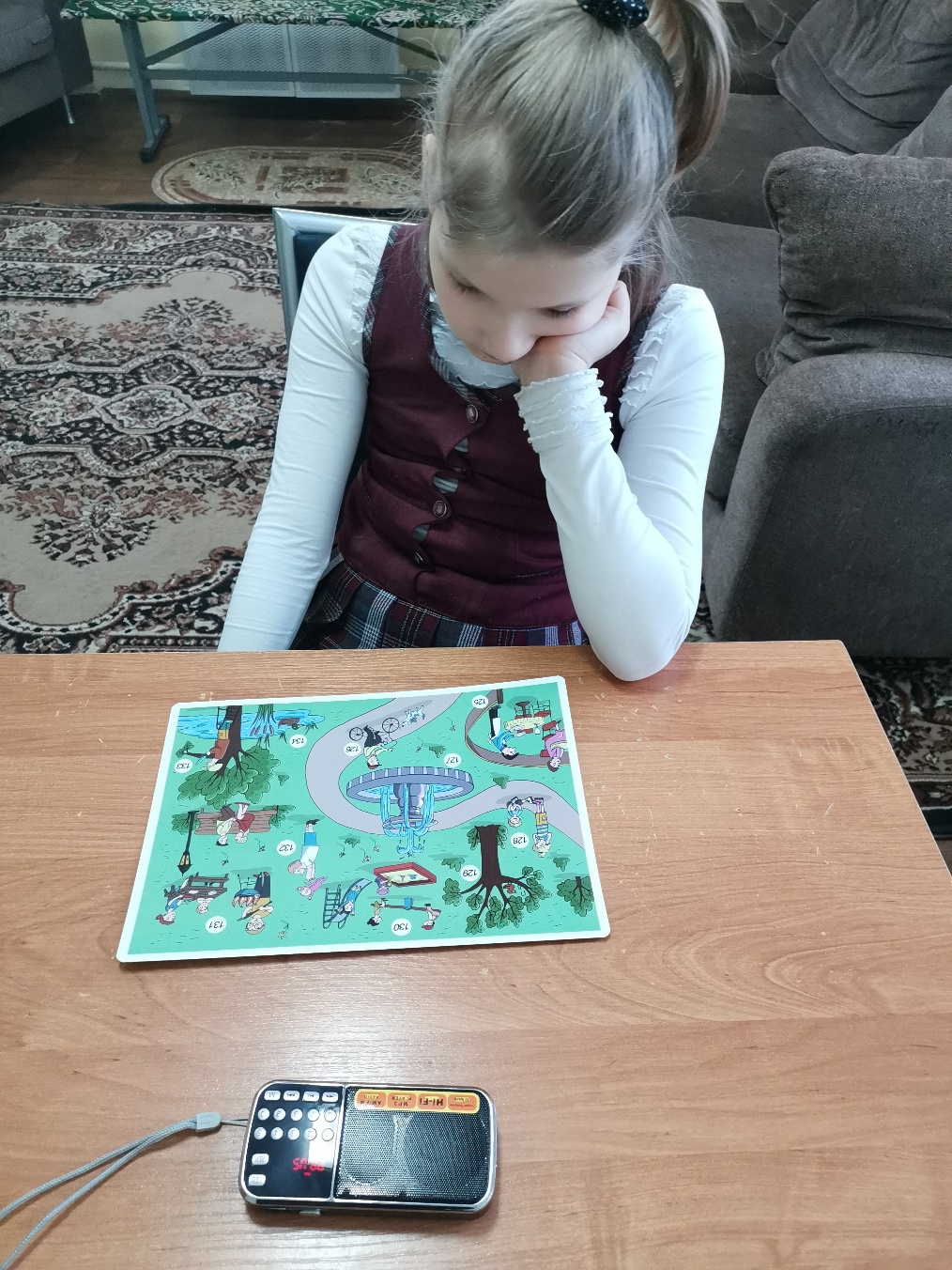 13
Организация деятельности
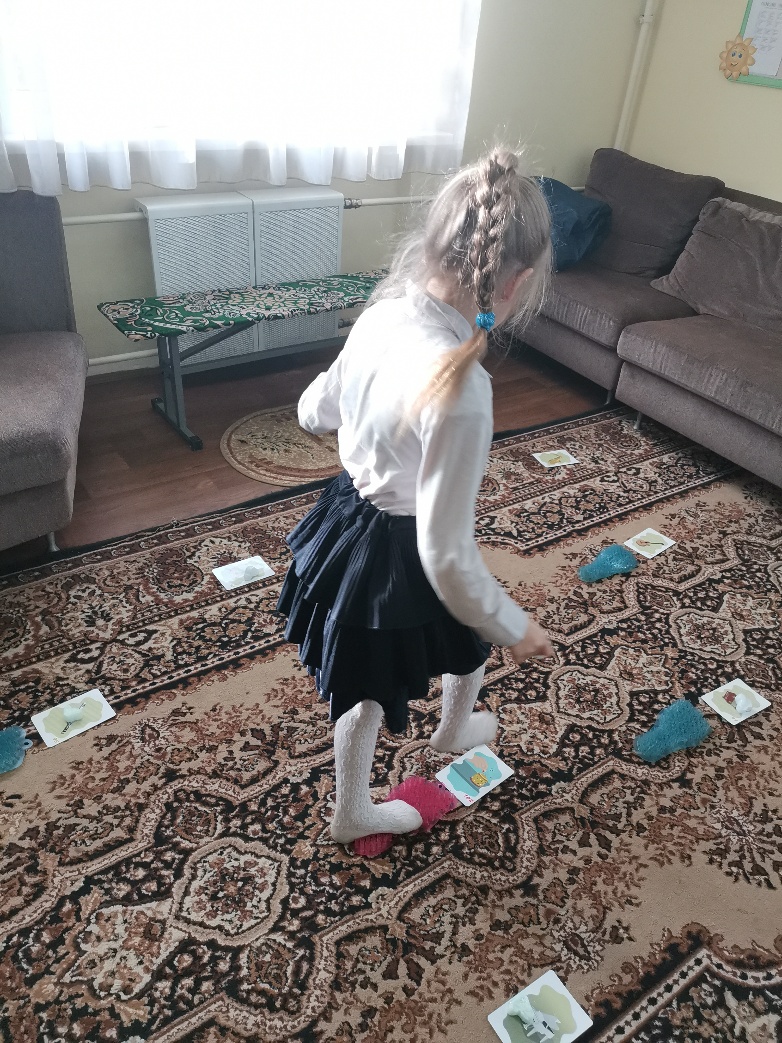 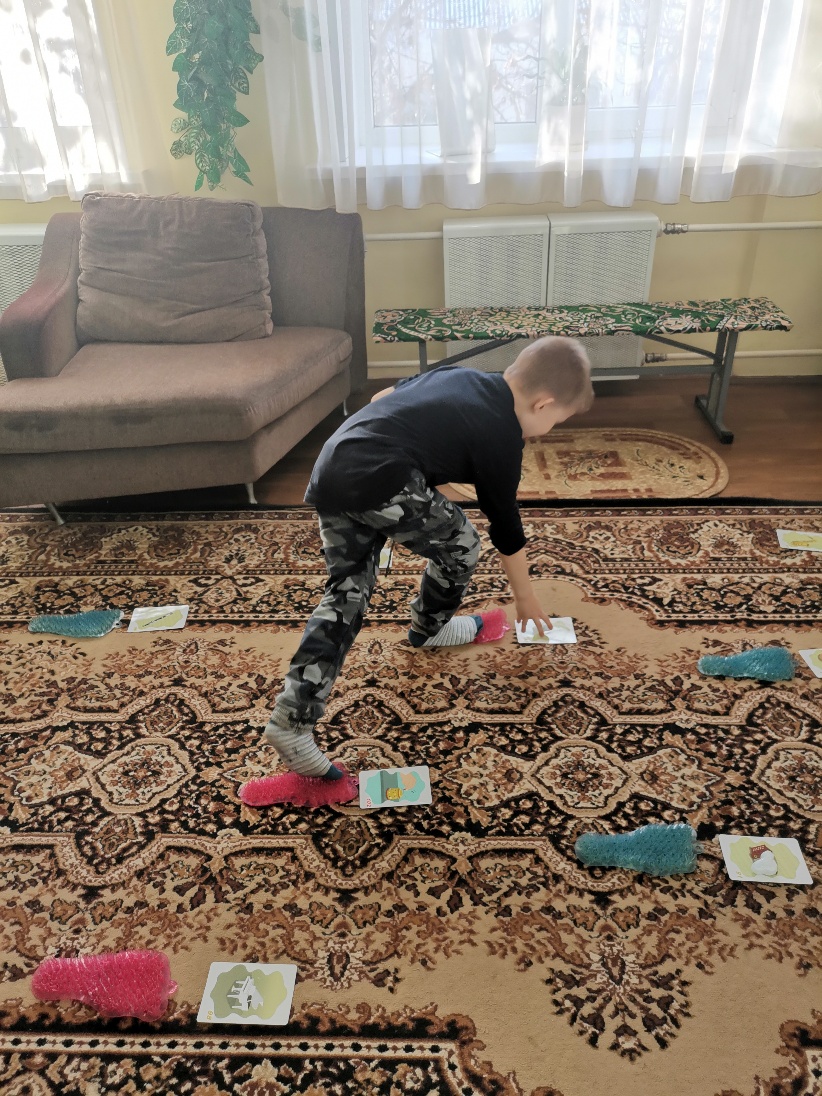 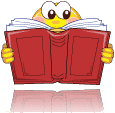 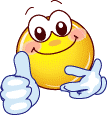 30.01.2020
30.01.2020
15
Спасибо!
30.01.2020
16